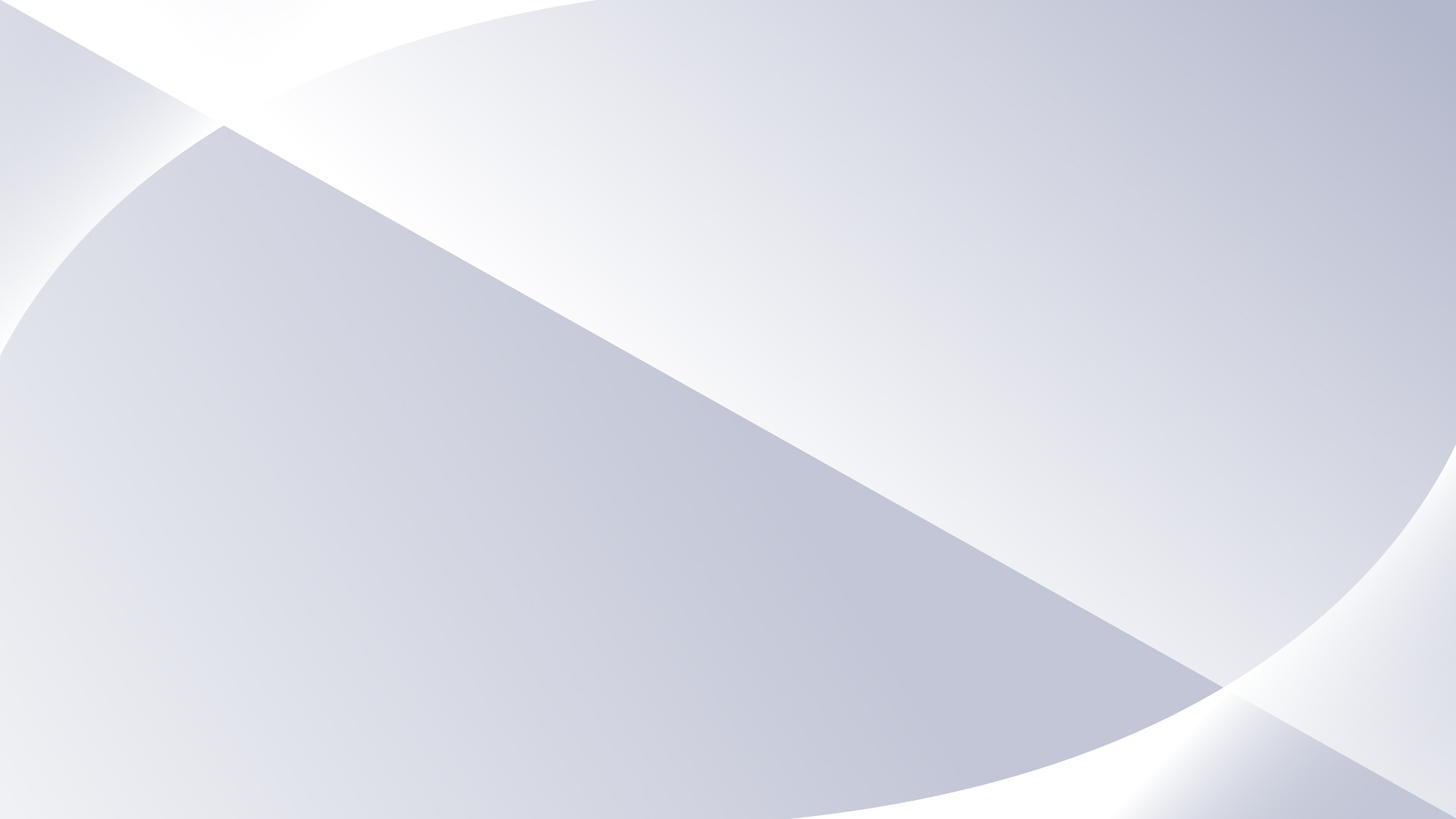 Семинар- практикум
«Нравственно патриотическое воспитание дошкольников 
в условиях современного 
детского сада»
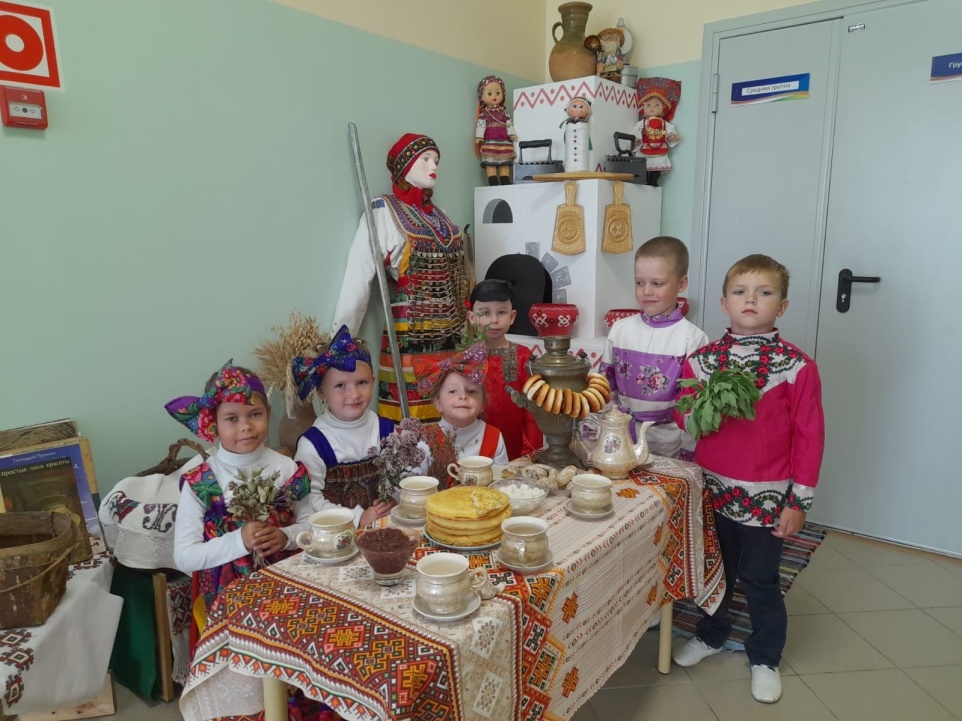 Подготовила: старший воспитатель
МБДОУ «Зубово-Полянский детский сад № 7 
«Черемушки» комбинированного вида»
Куренёва Наталья Серафимовна
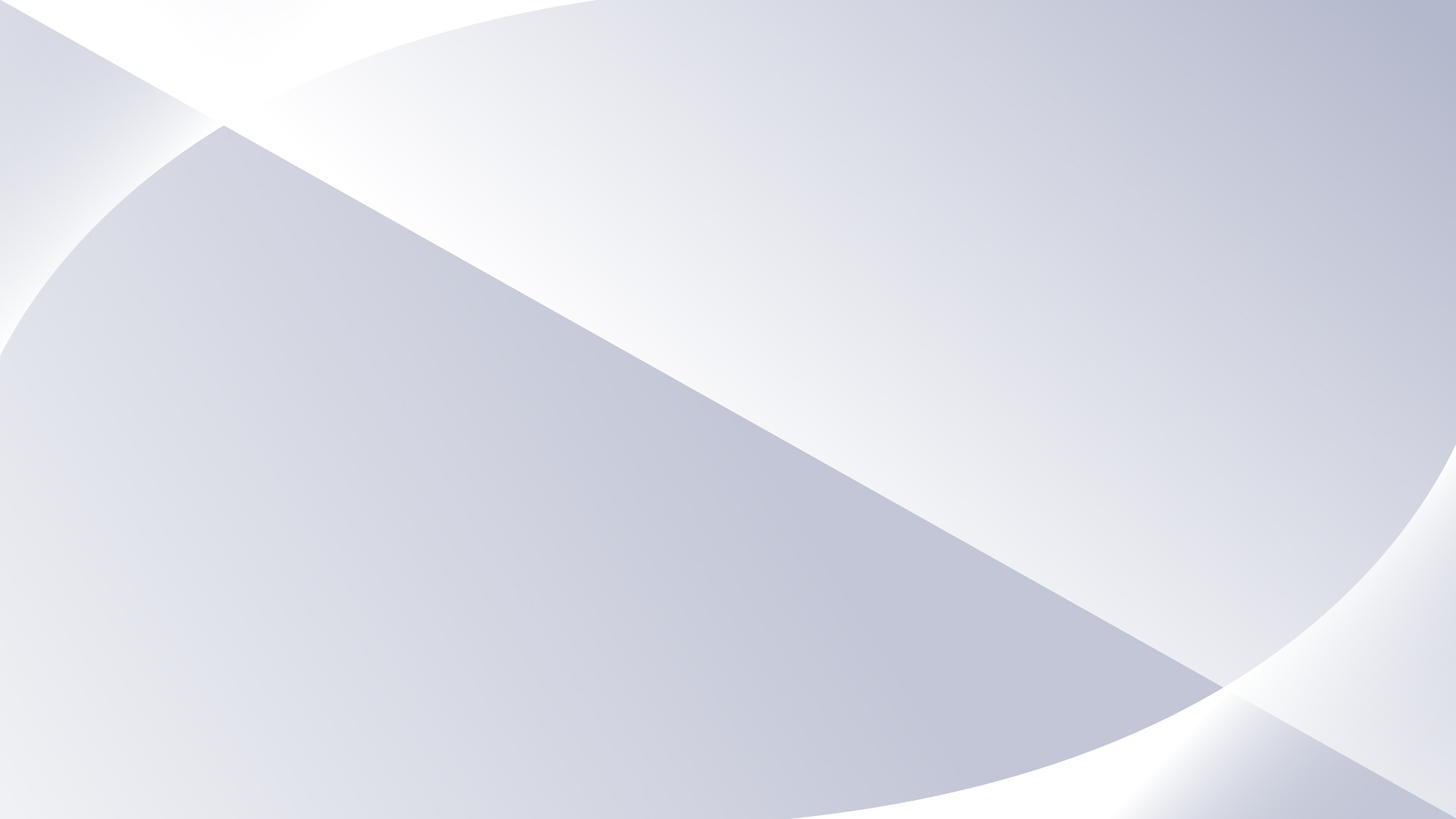 Зима
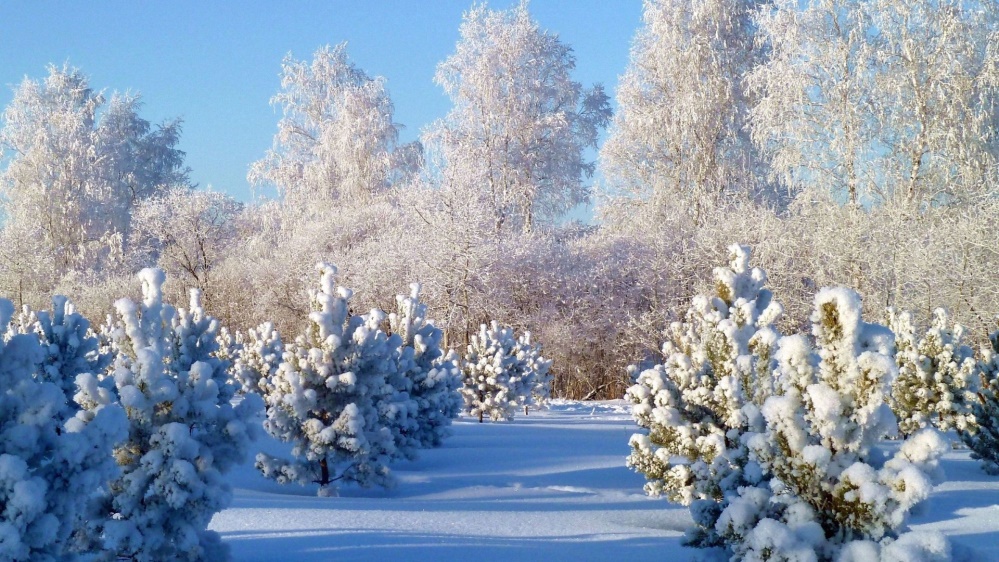 СТОЛ
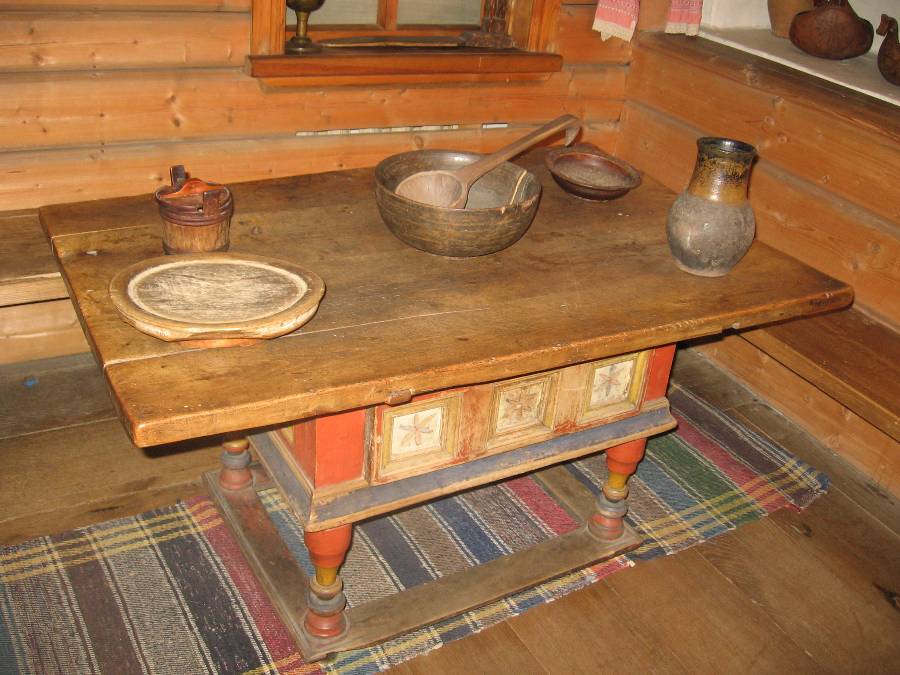 Береза
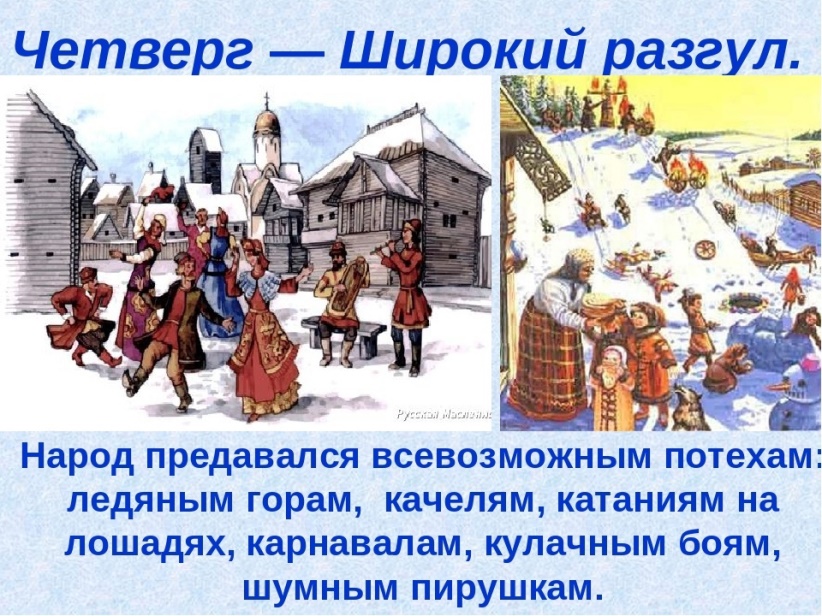 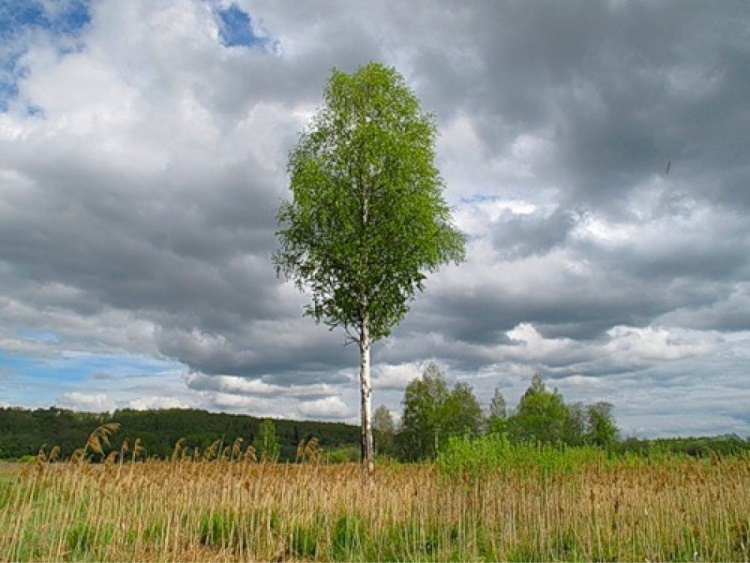 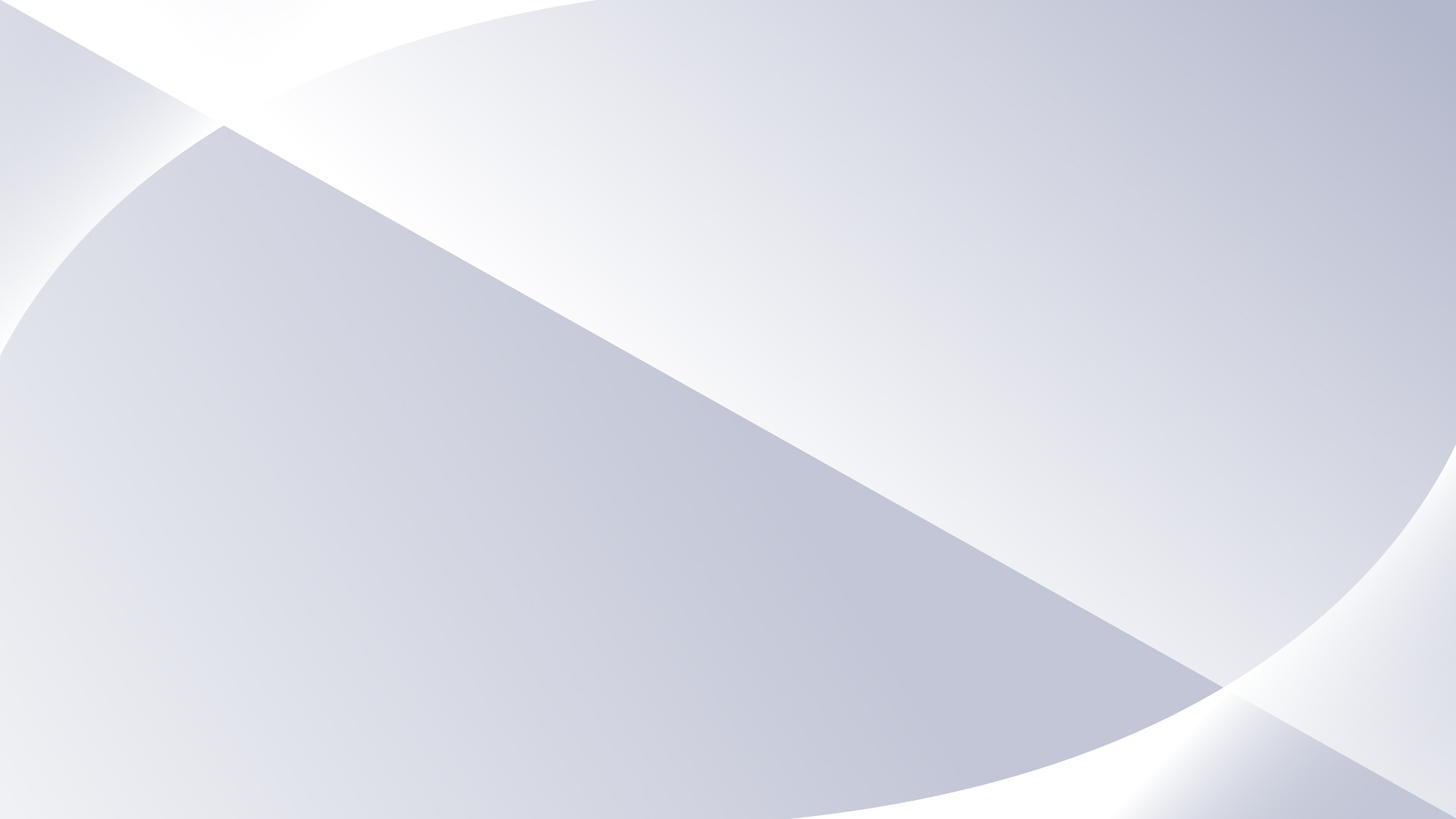 Русские богатыри
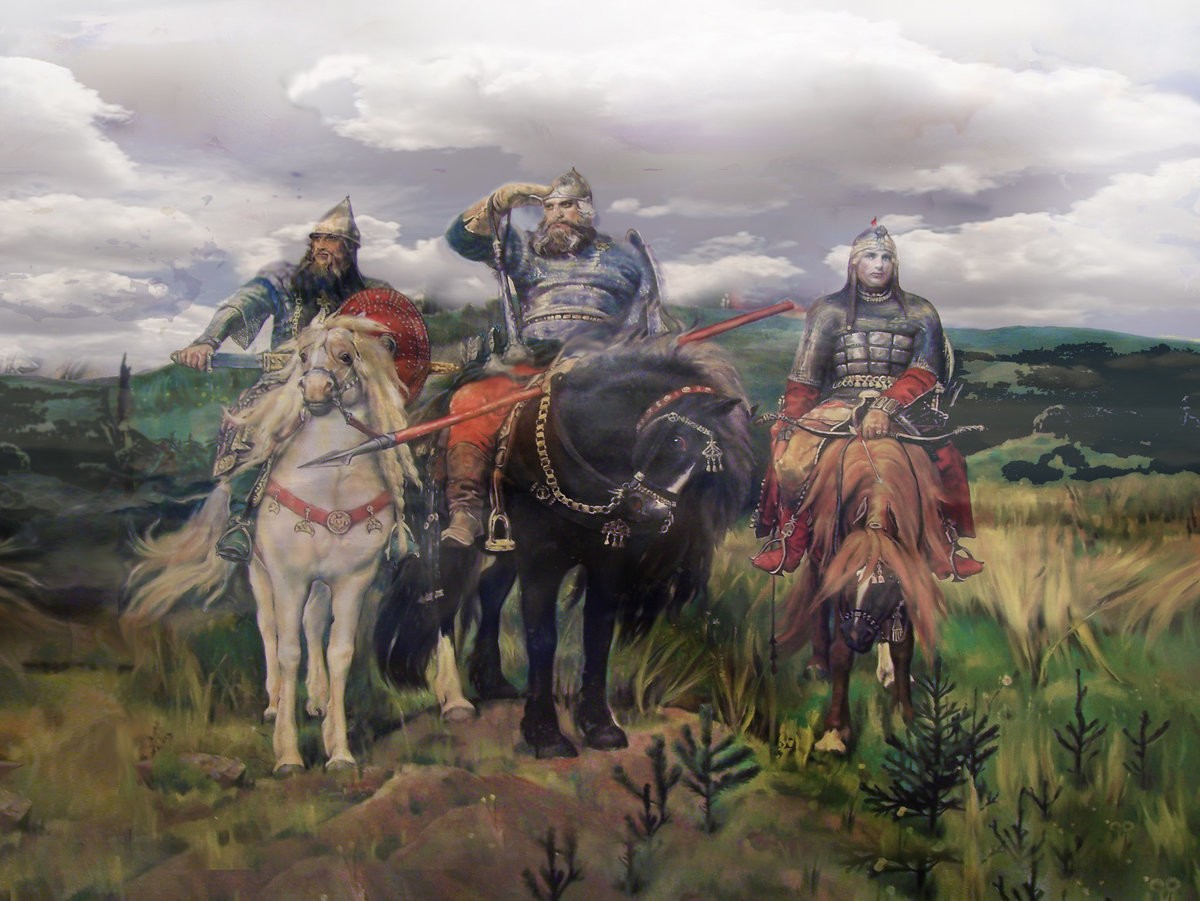 Богатыри земли мордовской
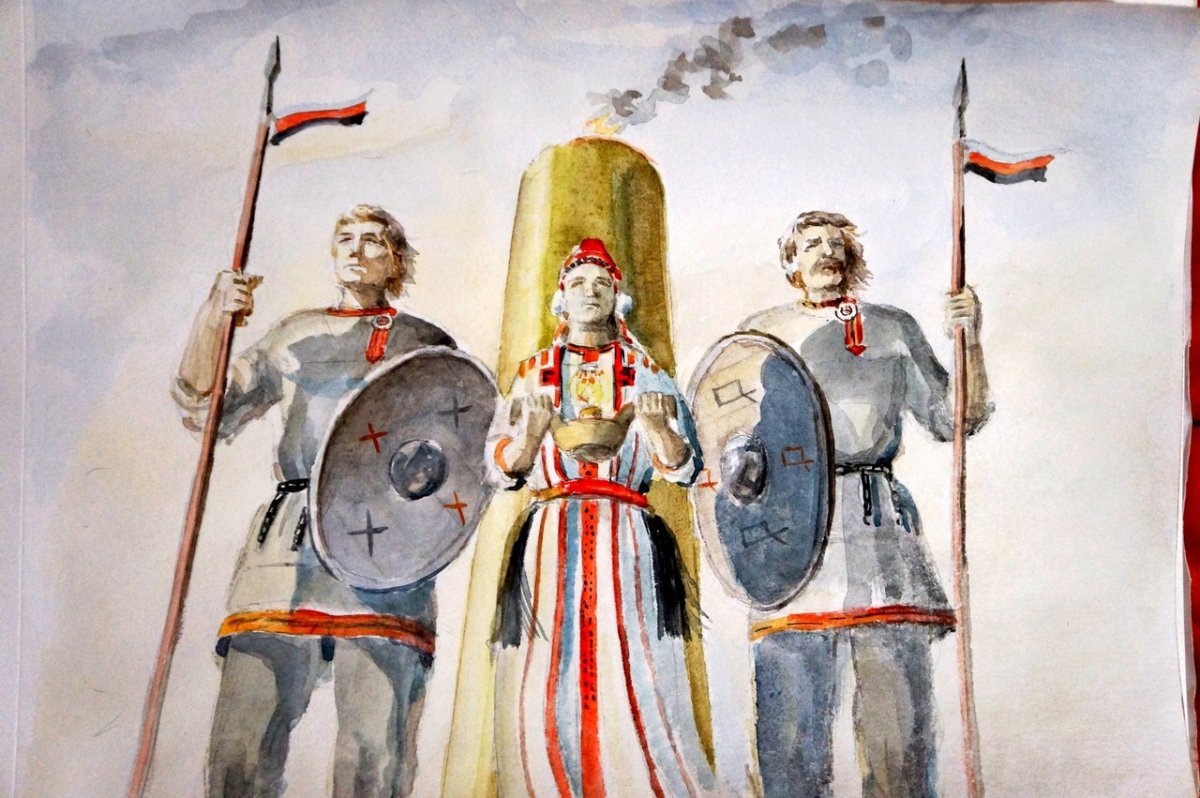 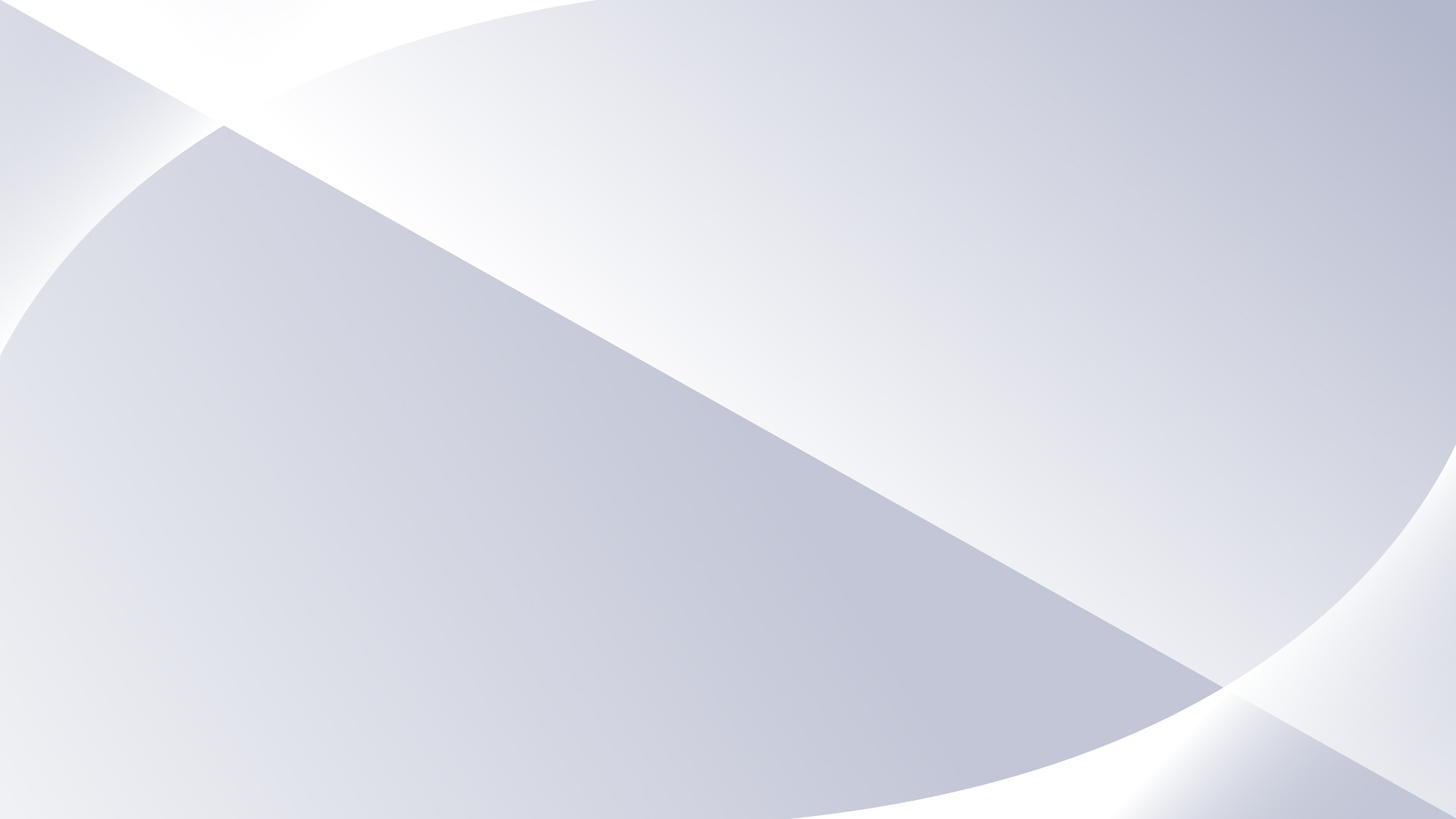 Государство
Страна
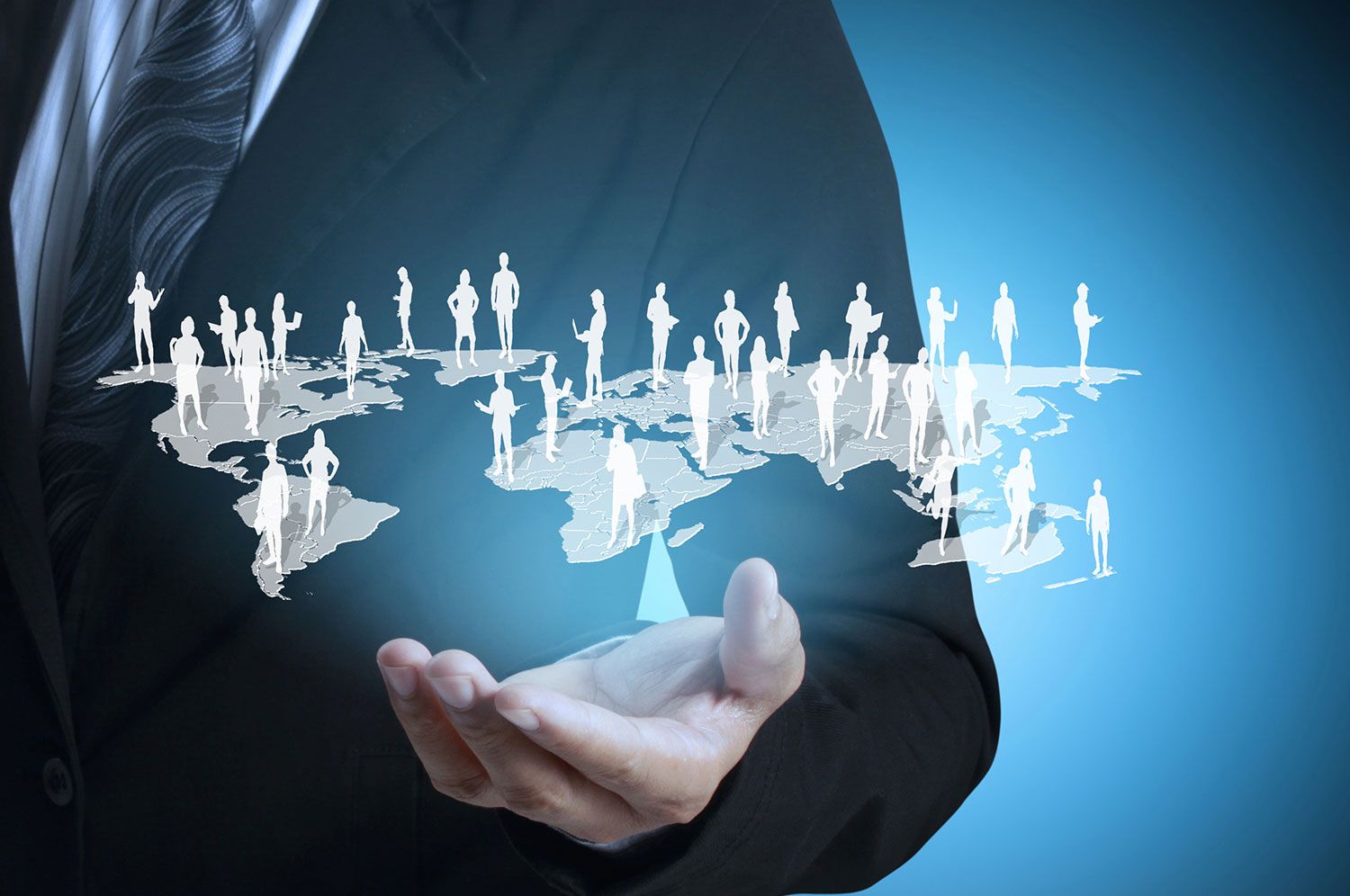 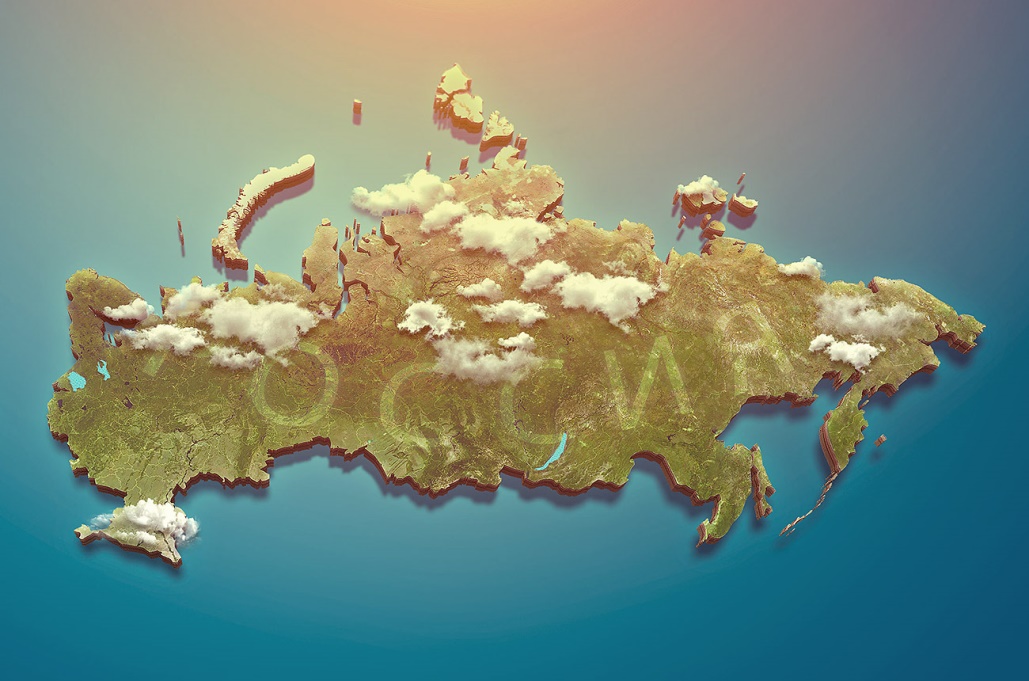 Флаг
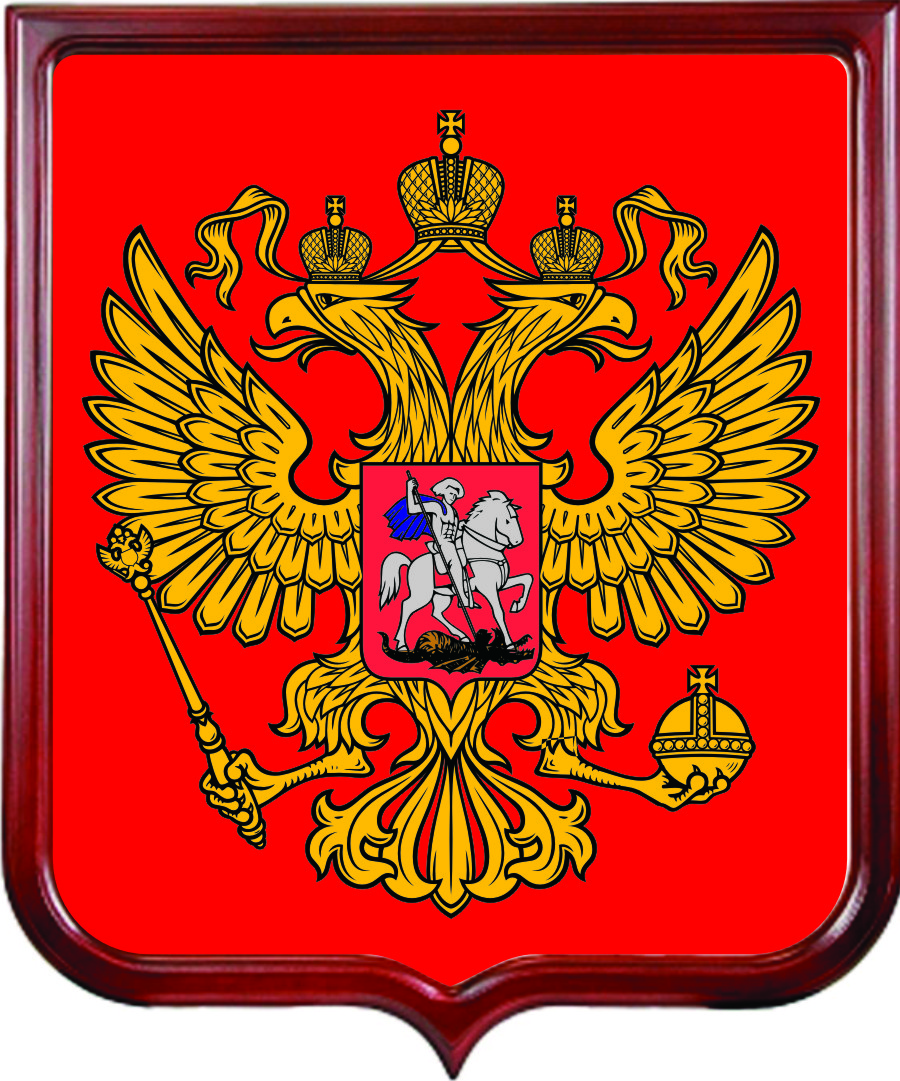 Герб
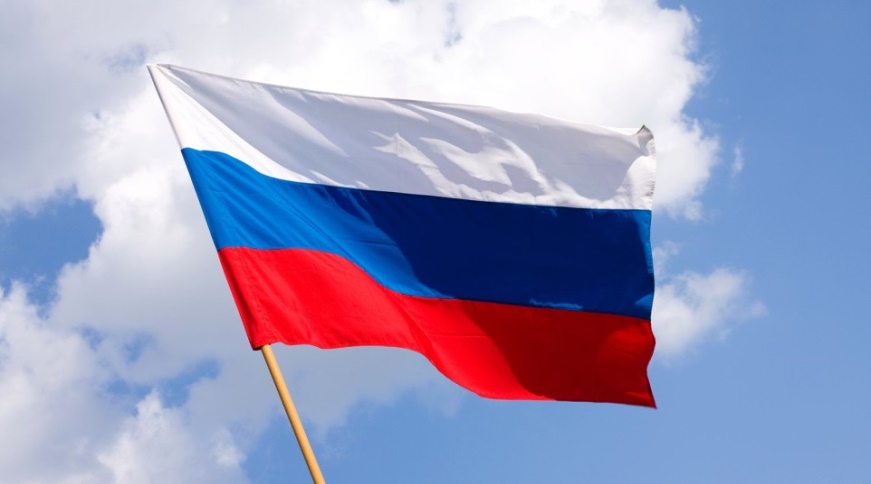 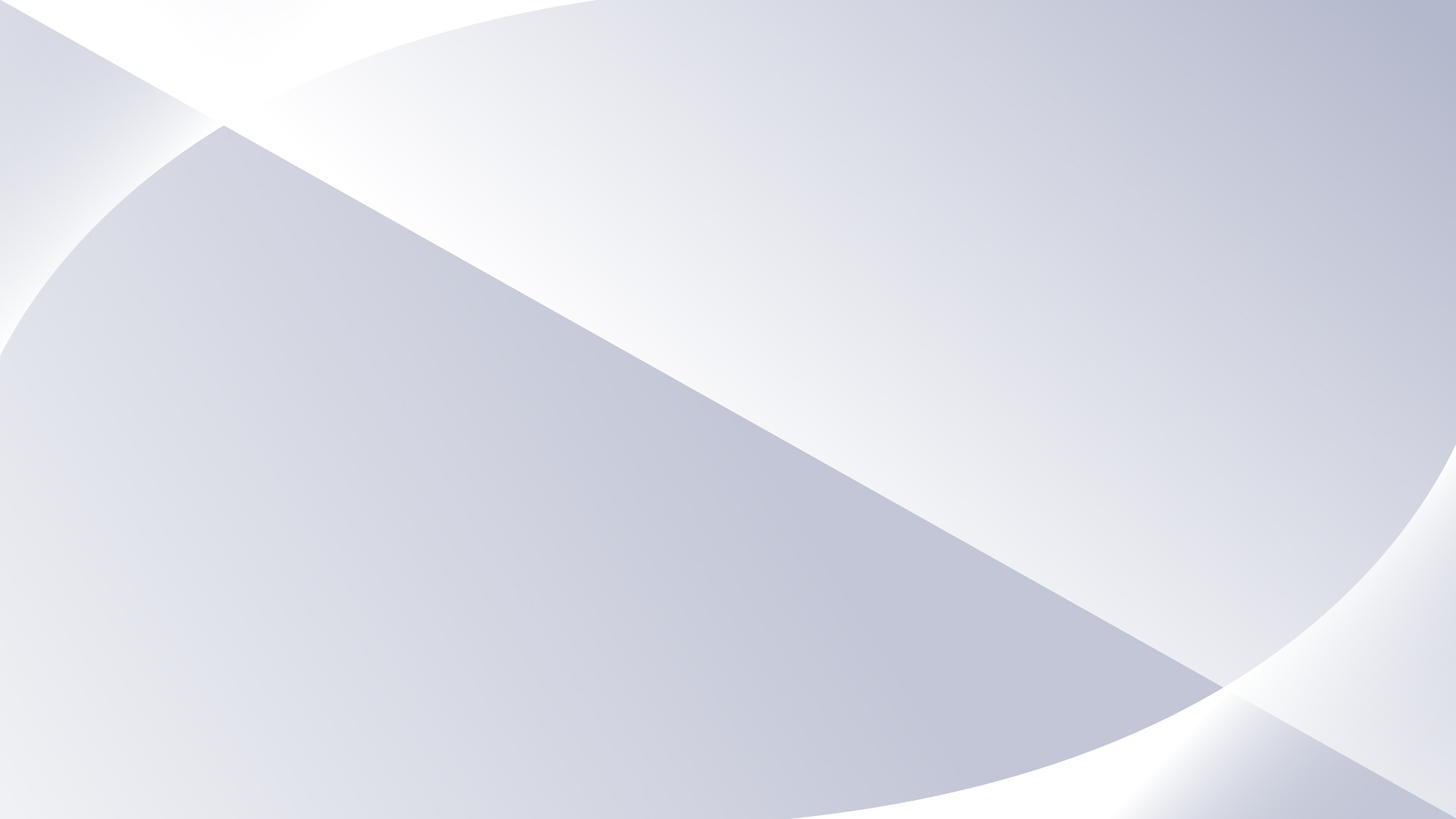 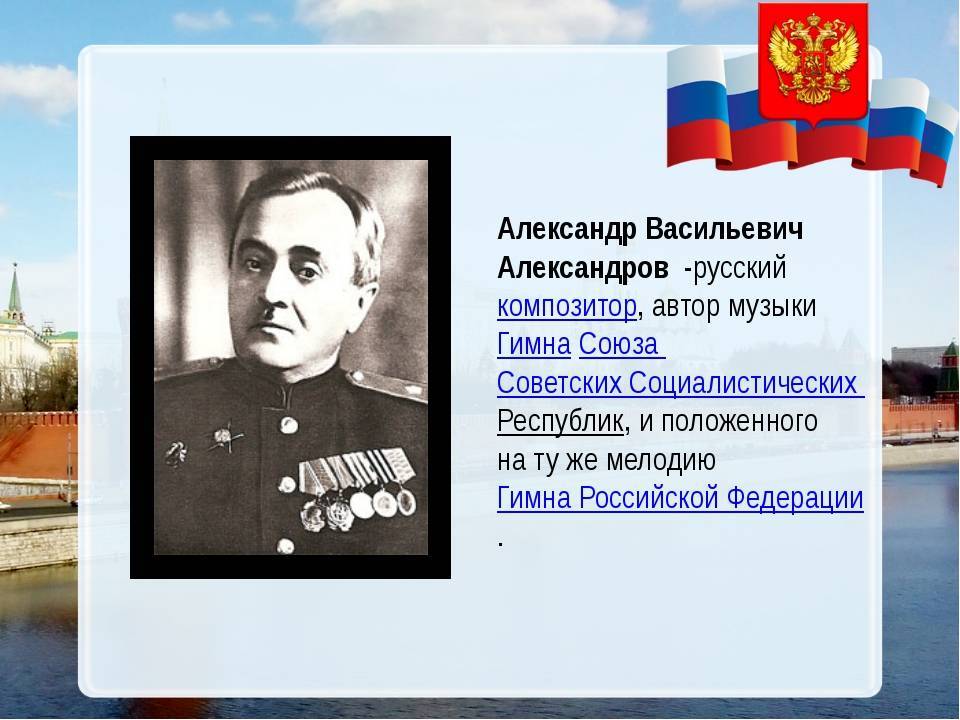 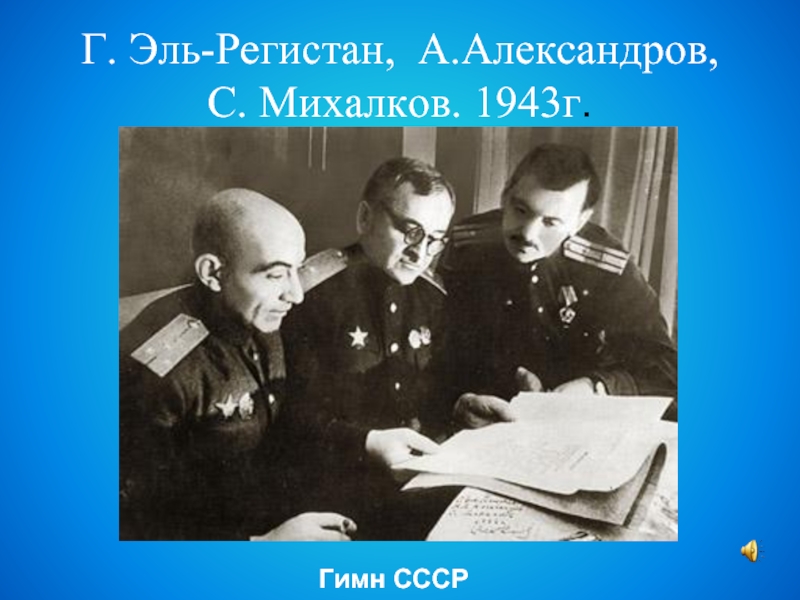 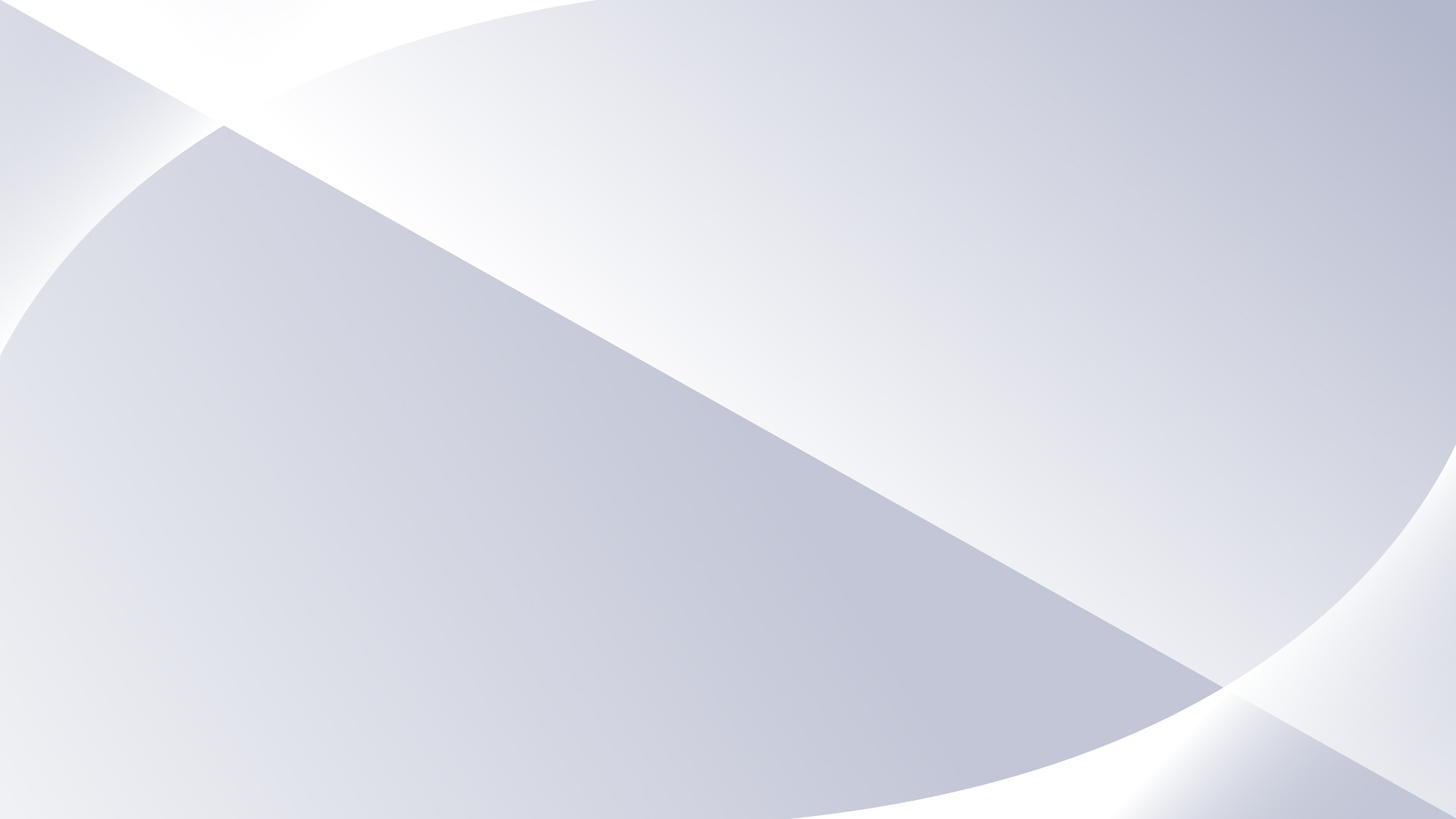 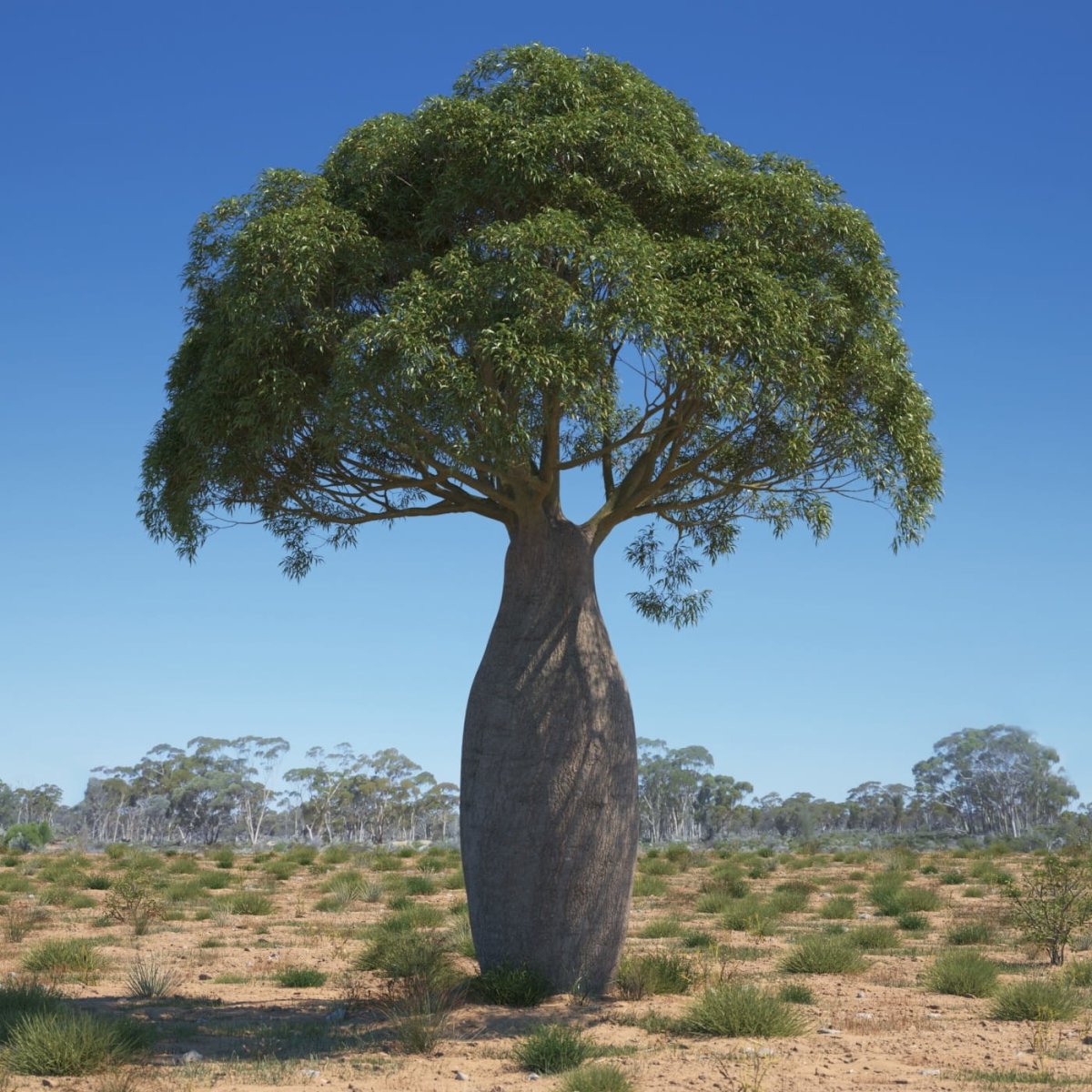 Бутылочное дерево
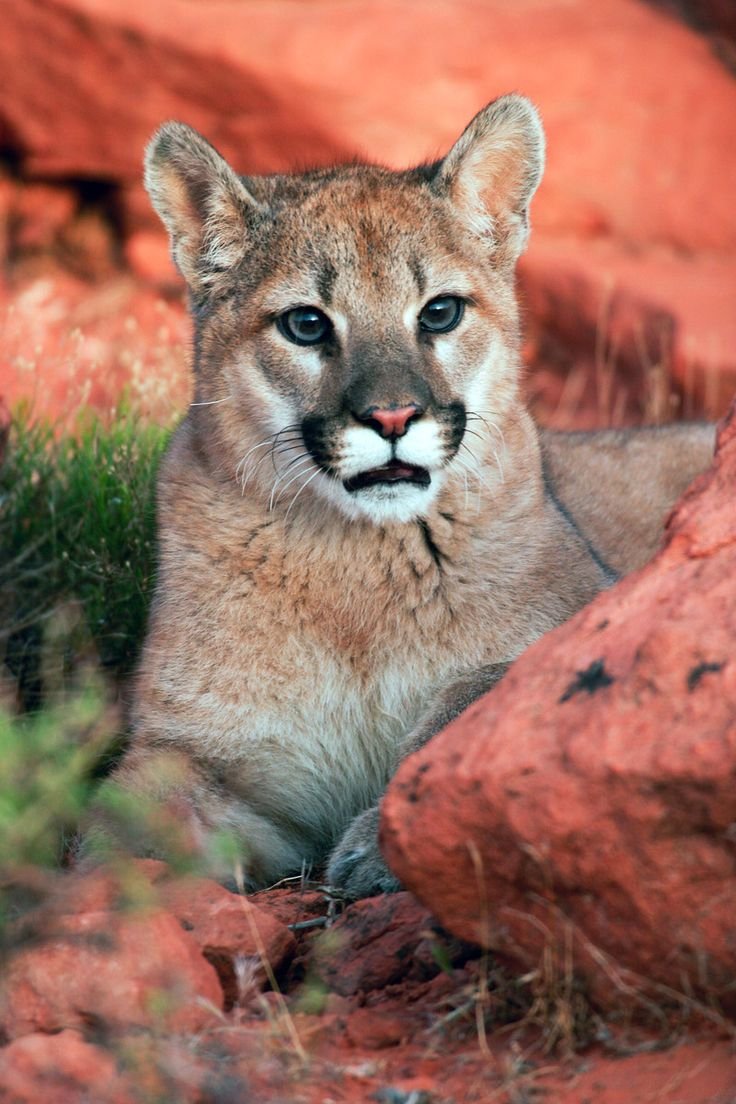 Пума
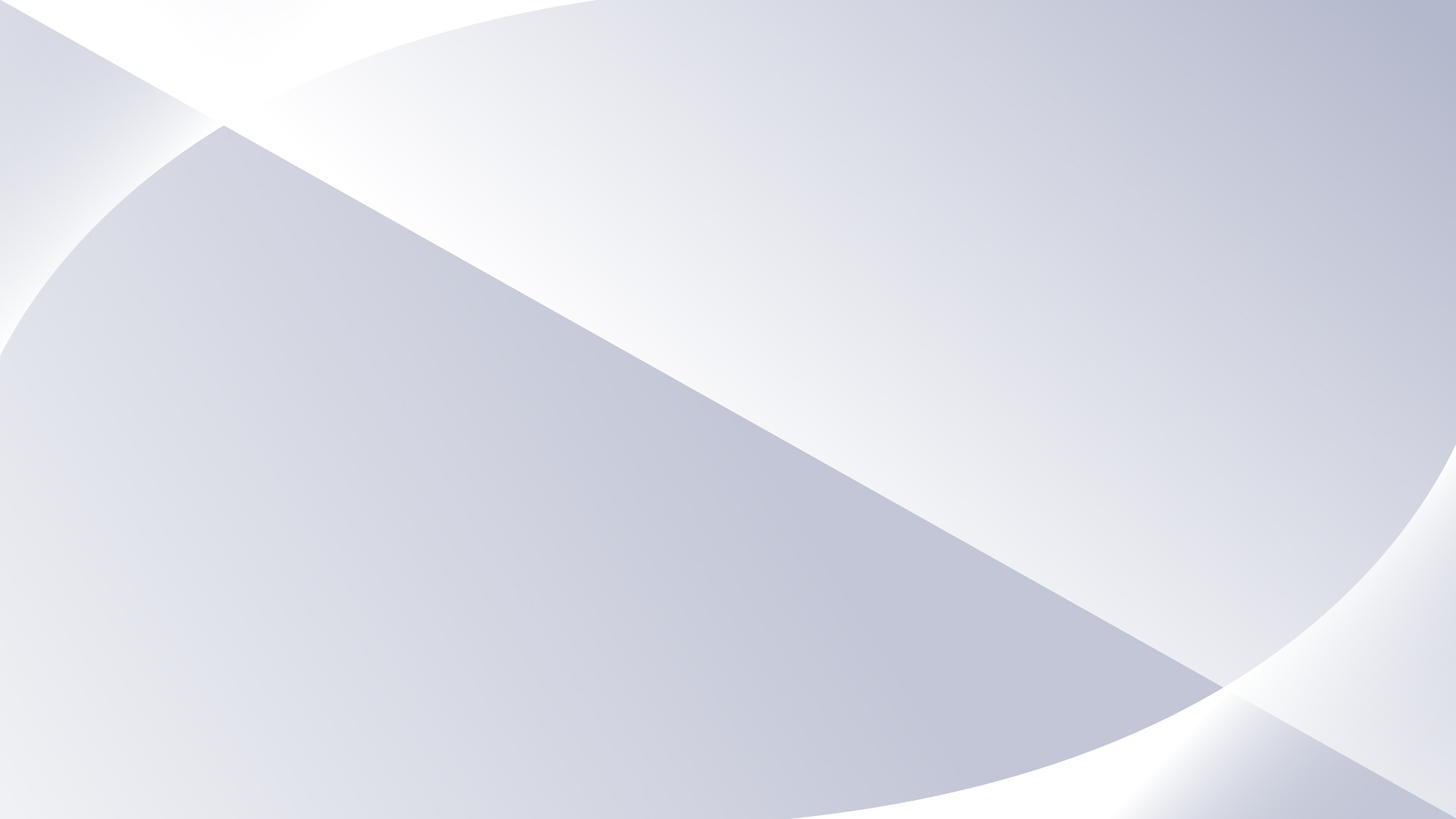 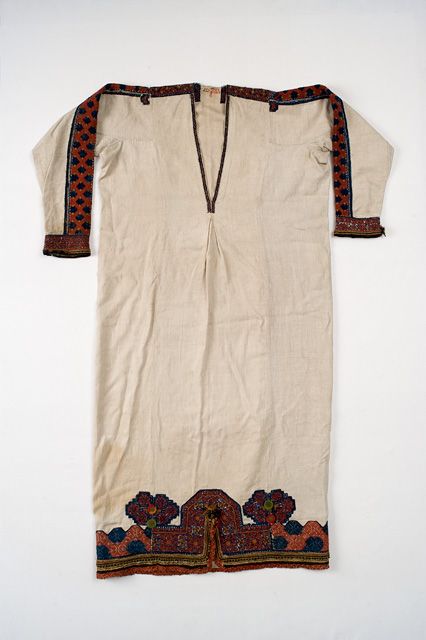 Зипун
Панар
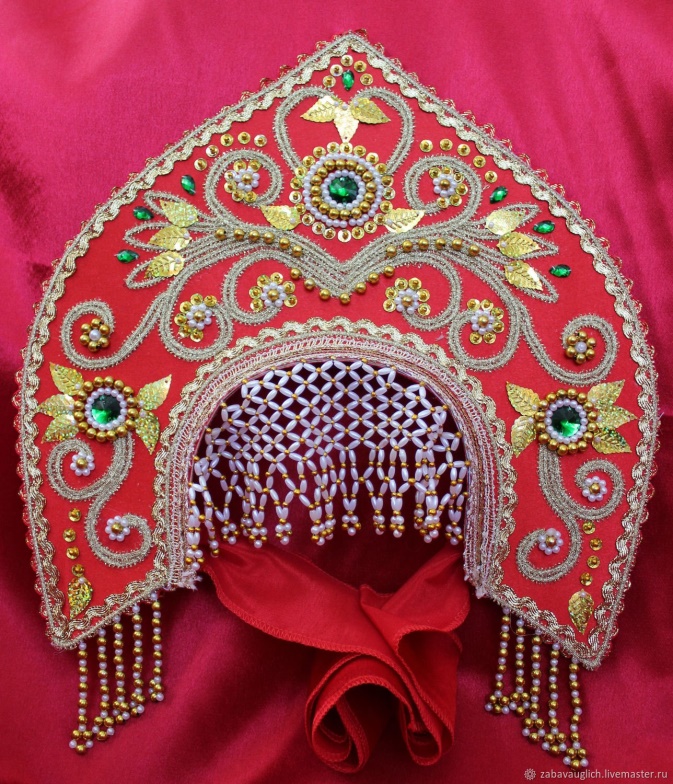 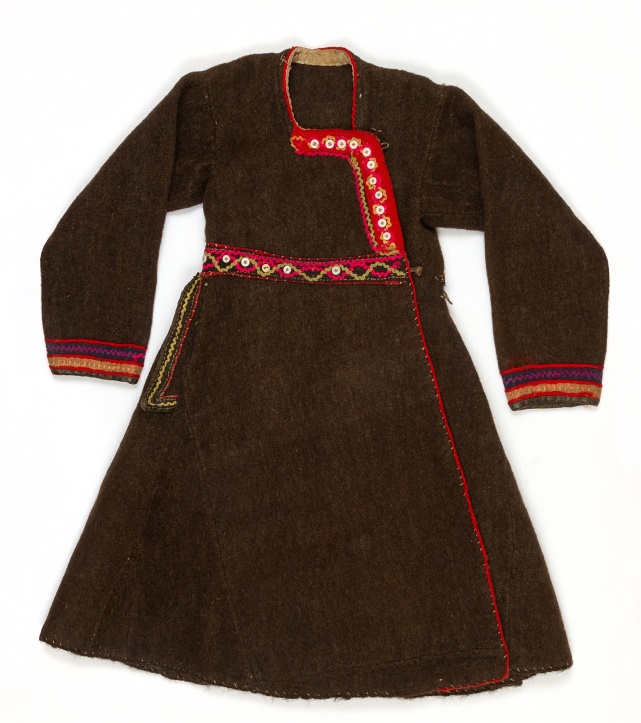 Кокошник
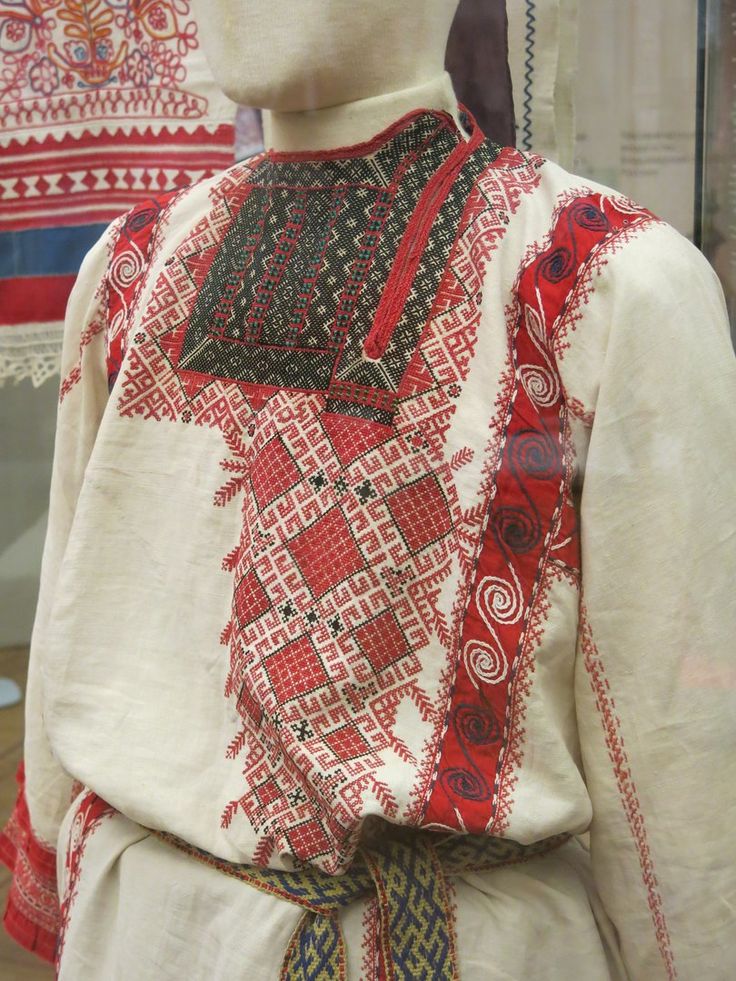 Вышивка на одежде
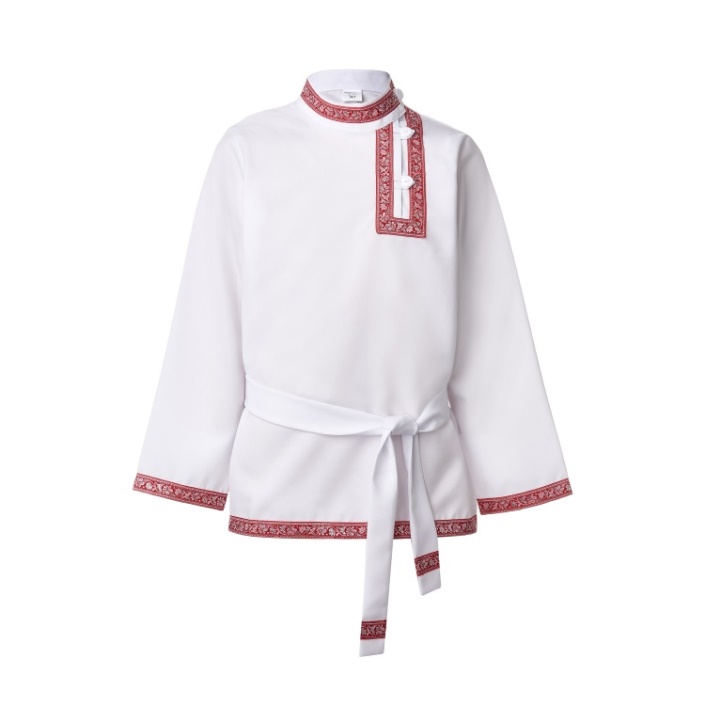 Косоворотка
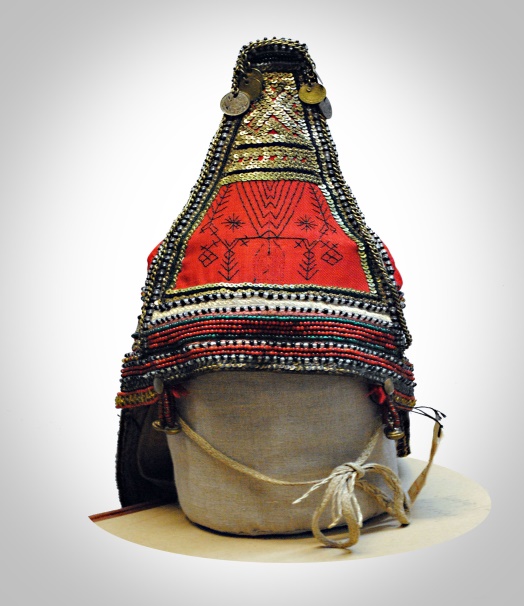 Панго
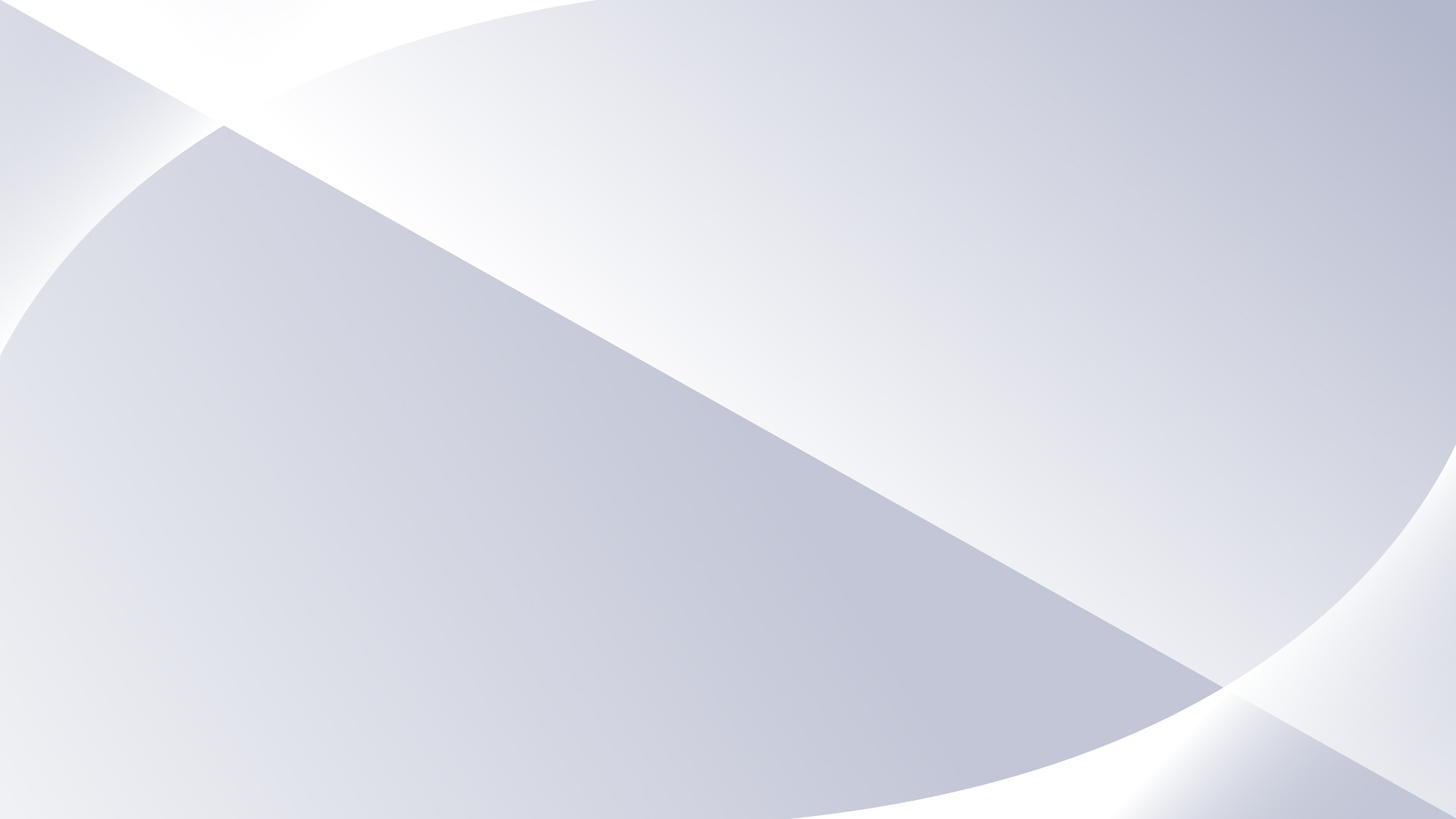 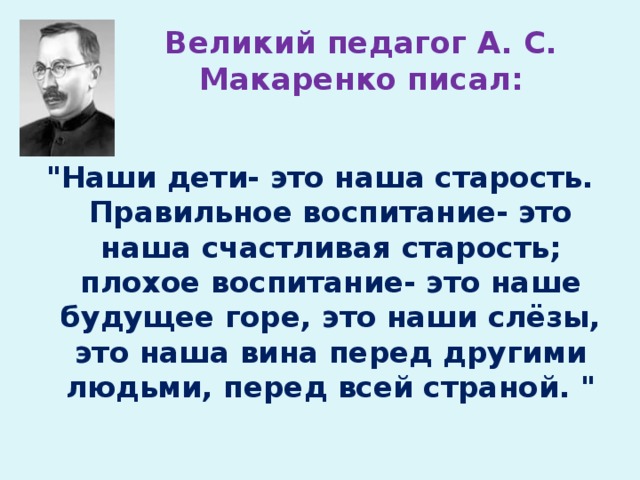 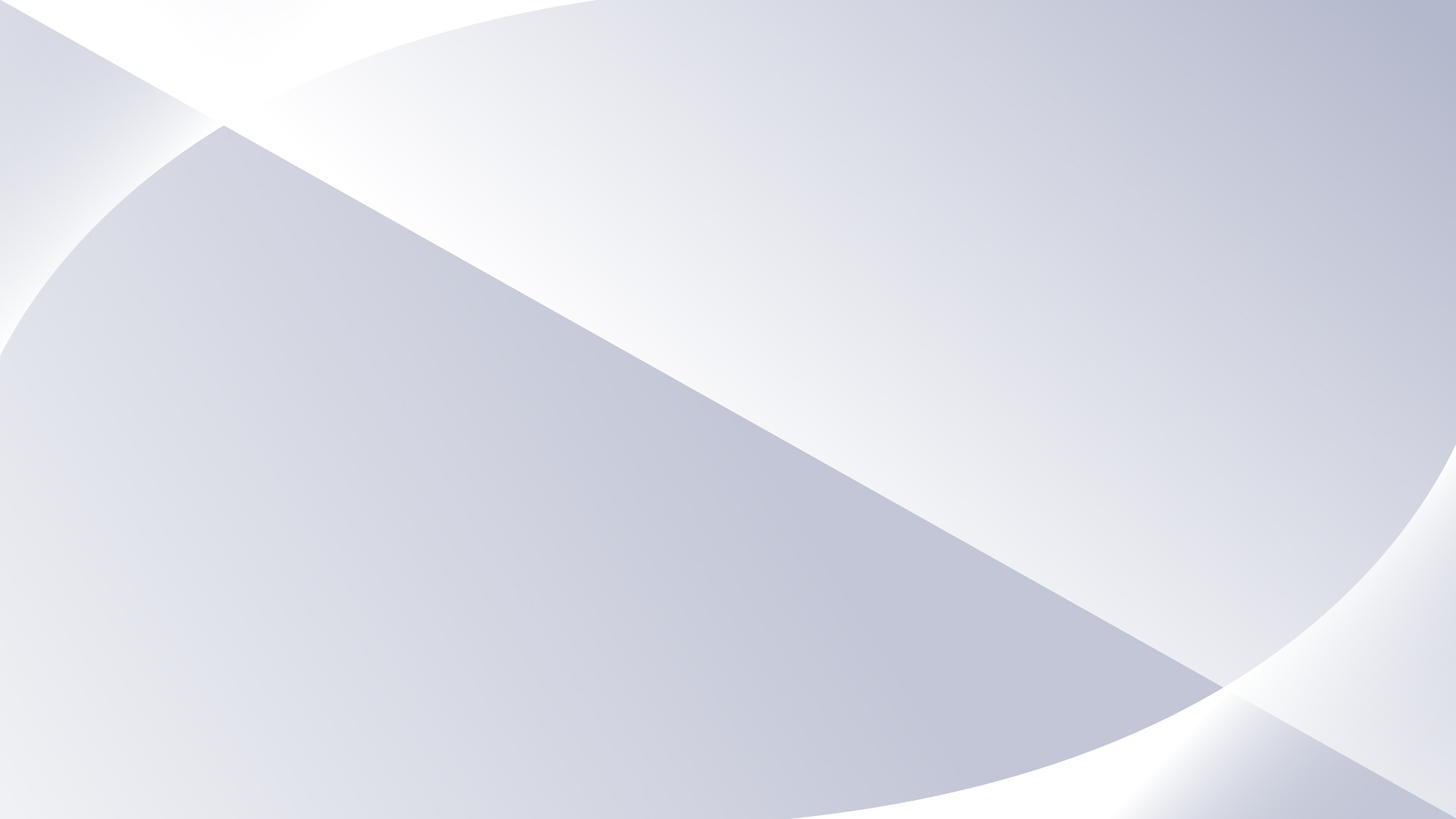